World War I: New Technologies & Trench Warfare; America in the War
Unit #5: WWI #2
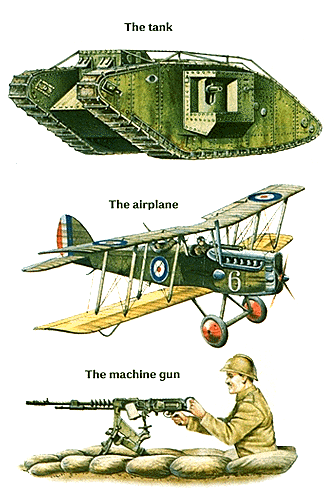 The First Modern War
Considered to be the first “modern war” because of the numerous new weapons that were introduced
People thought the war would end quickly, but…
New technologies and weapons led to a stalemate
Stalemate: no movement or advance forward
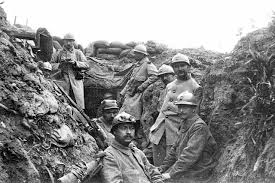 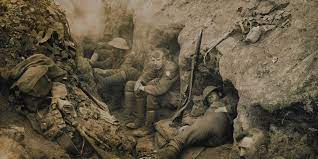 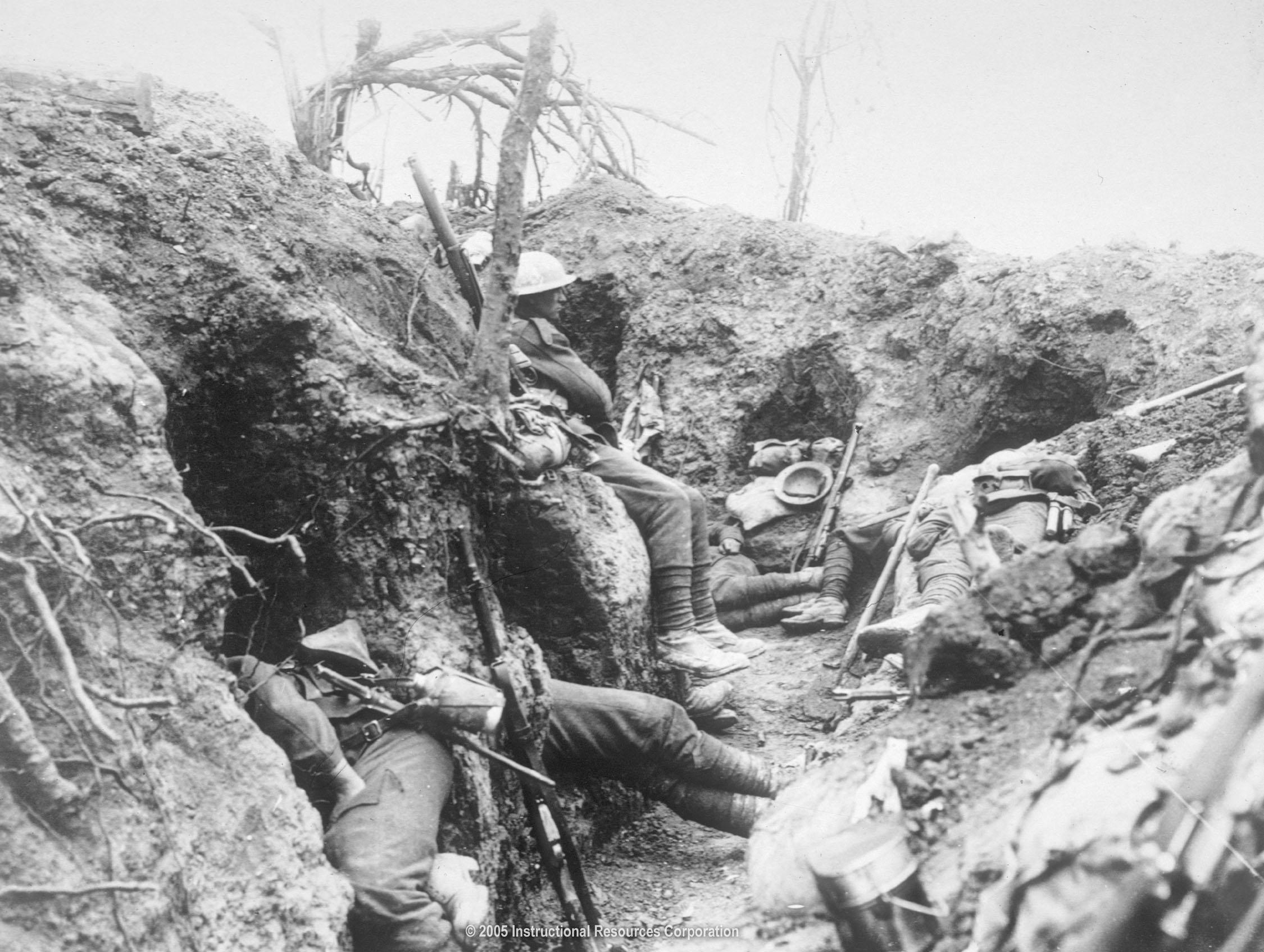 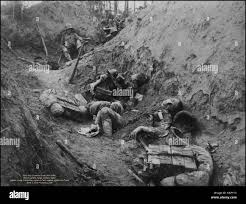 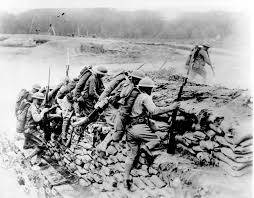 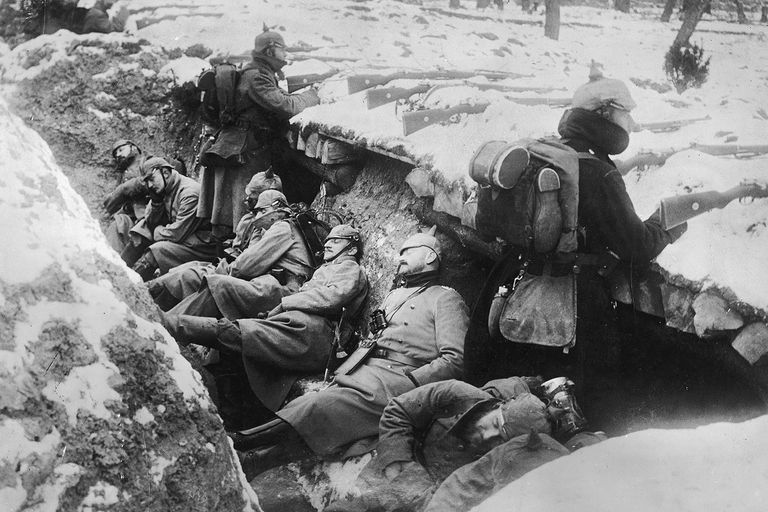 The bloody trench warfare, in which armies fought for mere yards of ground, continued for over three years (Stalemate)
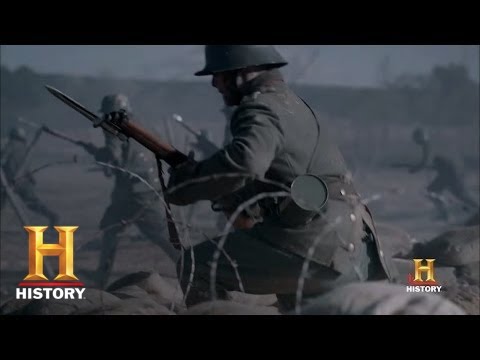 The Machine Gun & Tanks
Machine Guns:
Led to high casualty rates
Death or injury
Much more efficient than cavalry (horses)
Tanks:
Used to try to get across “no-man’s land”
No-man’s land: an area between the two armies, over which no control has been established
Not very effective - slow speed and could not cross trenches
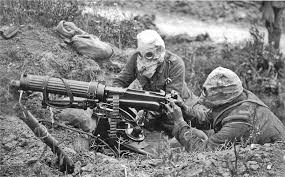 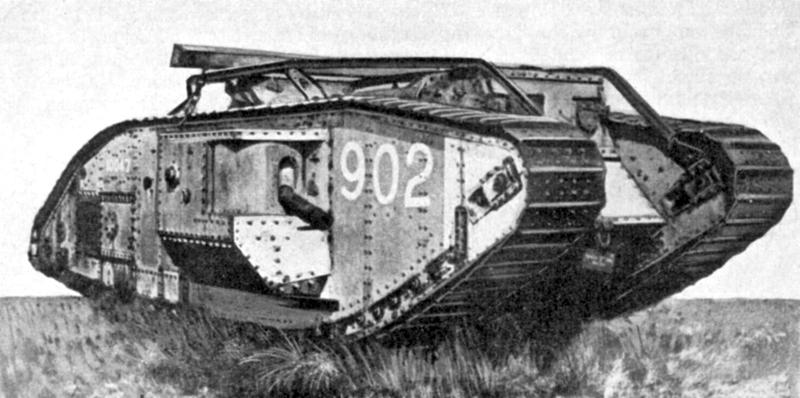 Convoy Systems & Planes
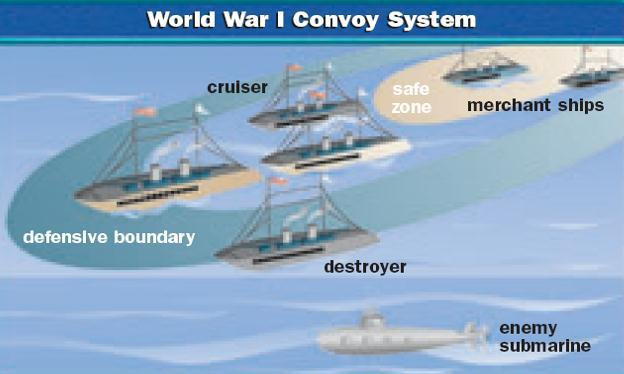 Convoy systems:
Used to protect cargo & passenger ships from U-boat/submarine attacks
Planes:
Used for reconnaissance (spying)
“Dogfights” in the air
First plane invented in 1903
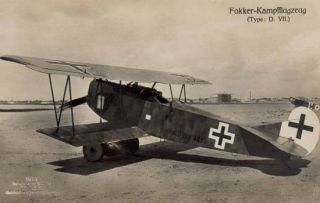 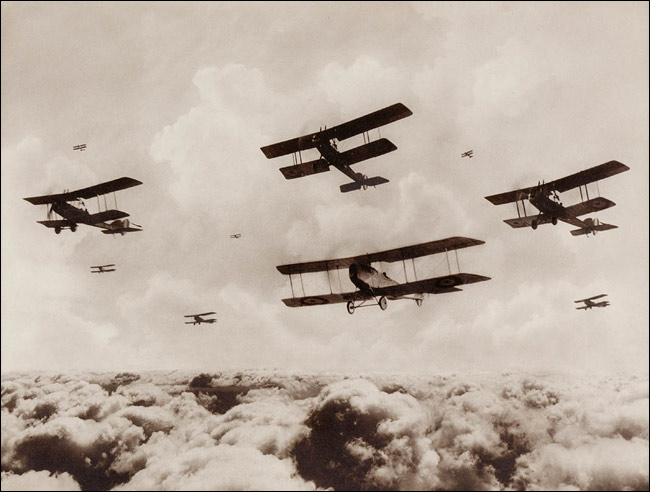 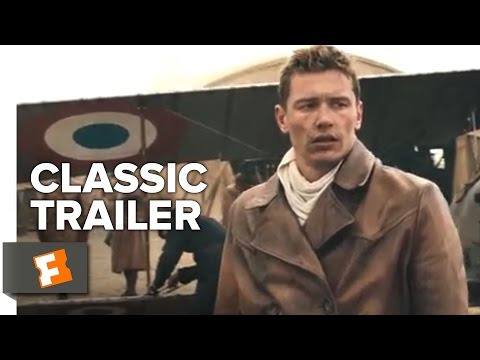 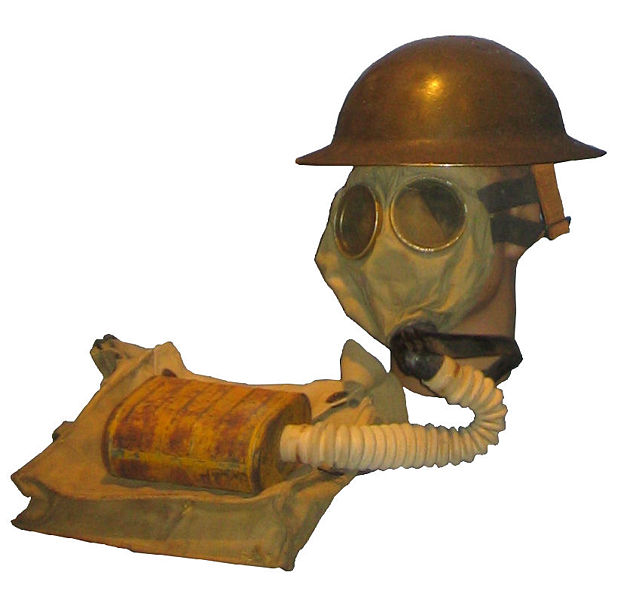 Poison Gas & Flamethrowers
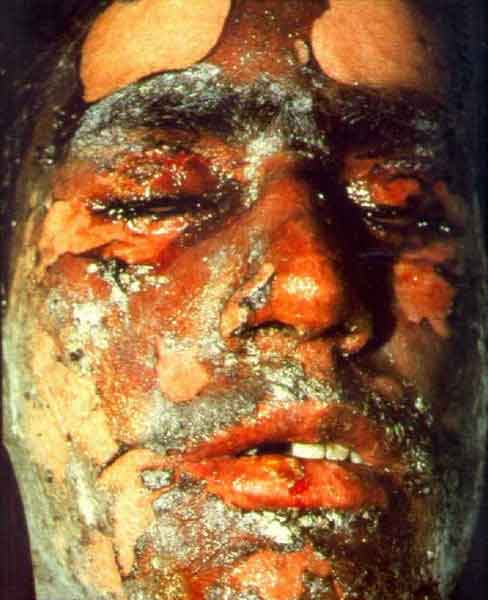 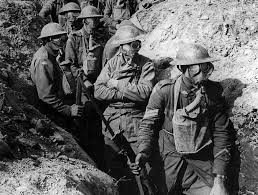 Poison Gas:
Difficult to control → hurt both sides of the war
Example: Mustard gas
Flamethrowers:
Military assault weapon that projects a stream of blazing oil or thickened gasoline against enemy positions
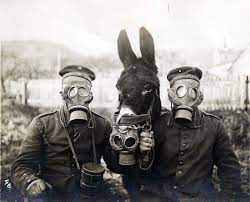 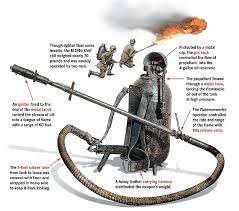 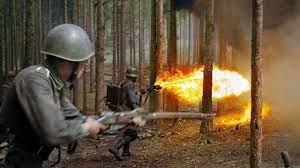 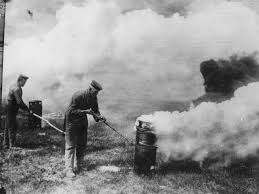 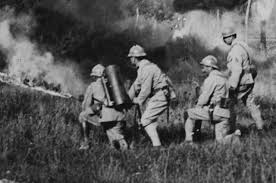 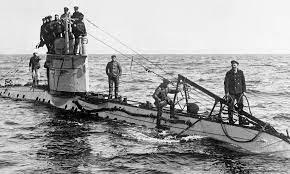 German U-Boats
The Germans’ most intimidating naval weapon was the U-Boat, a submarine far more sophisticated than those built by other nations at the time
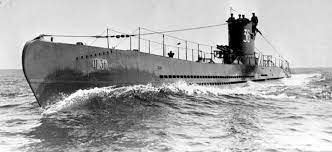 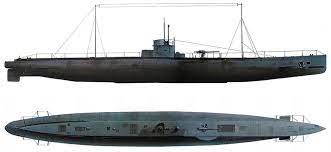 Trench Warfare
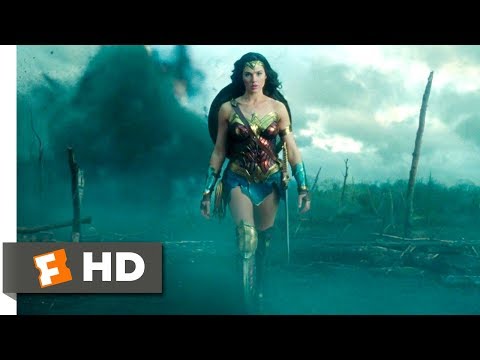 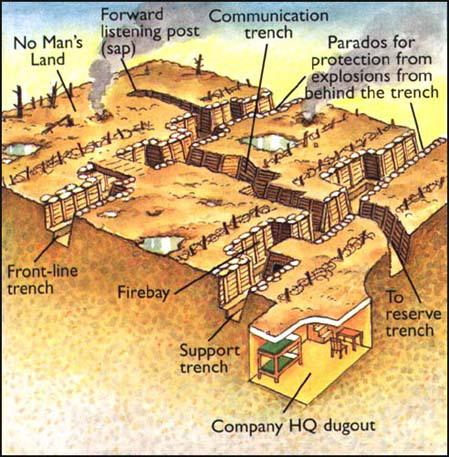 Trench Warfare
Machine guns caused trench warfare
Both sides had dugouts facing each other along a front that was protected by barbed wire
Dugouts, or underground rooms, were used as officers’ quarters and command posts
The area in between the two trenches was called “no man’s land”
Trenches stalled the war for three years since neither side could advance
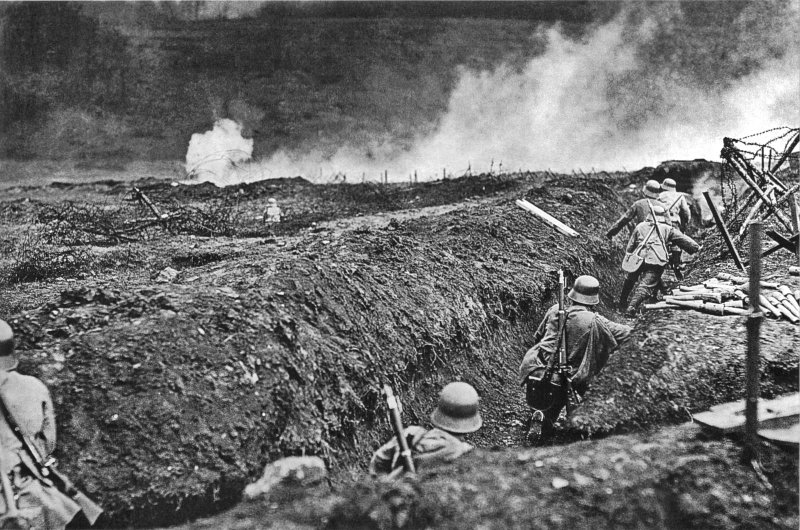 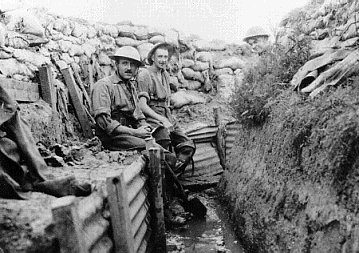 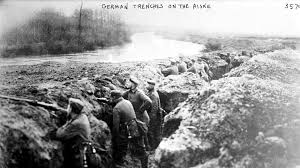 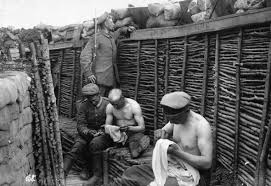 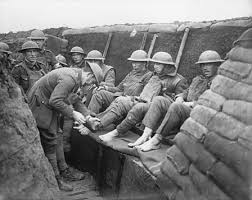 Over 25,000 miles of trenches
Soldiers in the Trenches
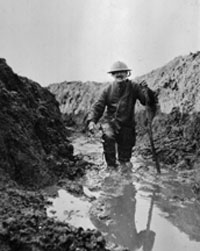 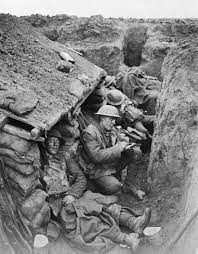 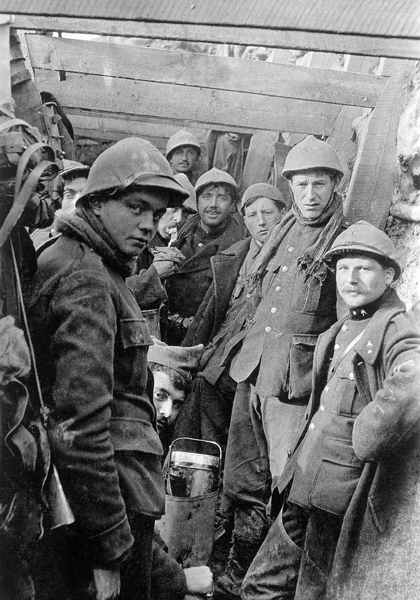 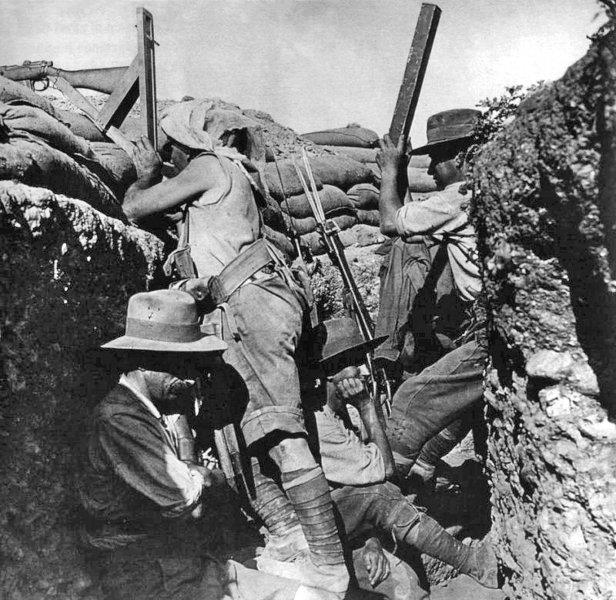 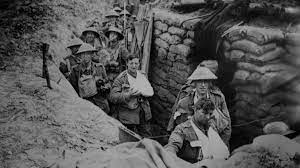 Life in the Trenches
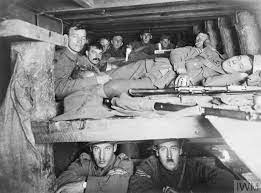 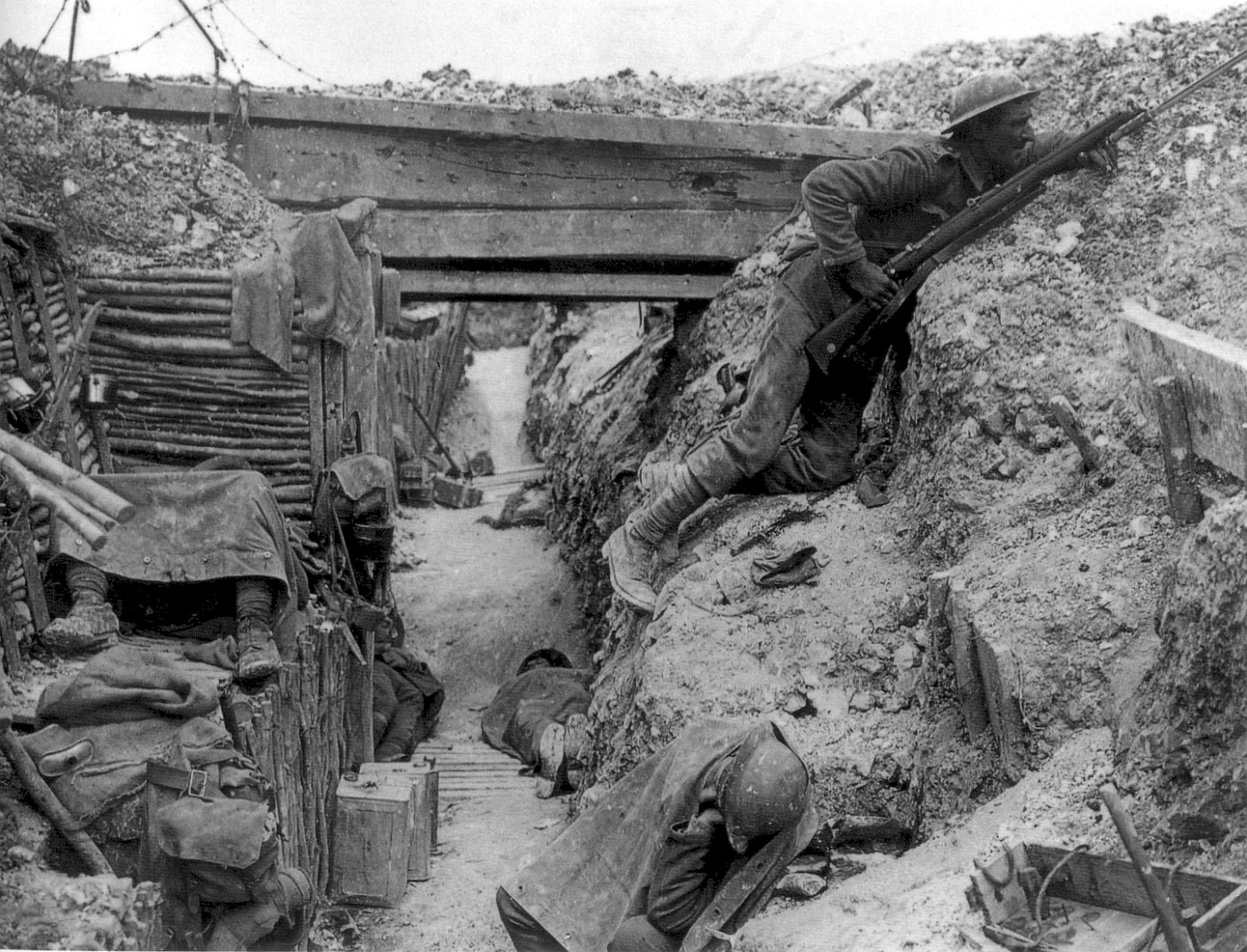 Life in the trenches was bleak & uncomfortable
Trenches were only wide enough for two people to pass and provided little shelter from elements
Disease often affected the soldiers 
Trench foot:
The condition first became known during WWI, when soldiers got trench foot from fighting in cold, wet conditions in trenches without extra socks or boots to help keep their feet dry
Trench foot killed an estimated 2,000 Americans and 75,000 British soldiers
Trench fever:
Fever was caused by body lice - the bite would ulcerate and become gangrenous
The victim would run a high fever and develop a rash
If not treated, death due to high fever was possible
Many of the soldiers had lice, so the potential for getting the fever was high
Infection
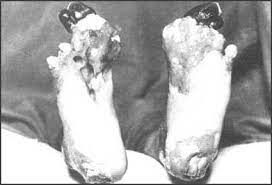 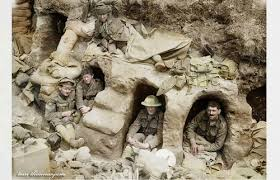 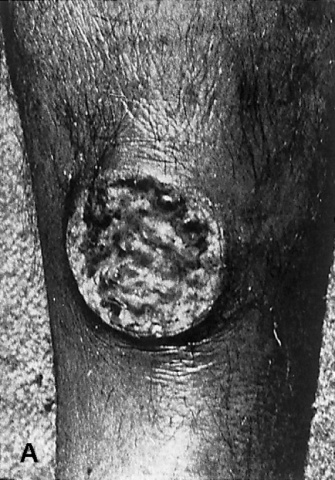 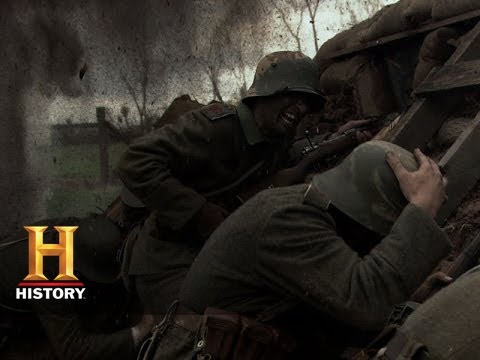 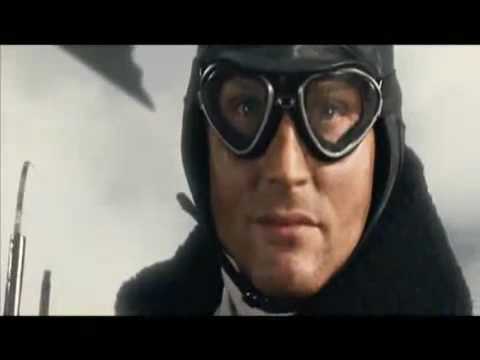 Mobilizing for War: America in the War
American Neutrality
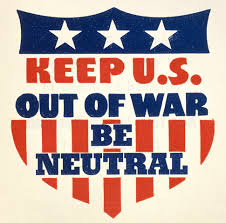 In 1914, most Americans saw no reason to join the war
3,000 miles away
Did not threaten American lives or property 
Americans favored victory for the Allies over Central Powers
Americans did not want to join the Allies’ fight
Public opinion was strong, but divided
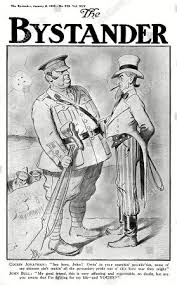 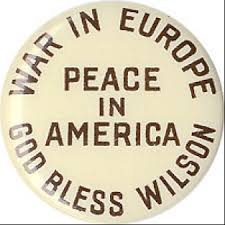 Why did the U.S. join the war?
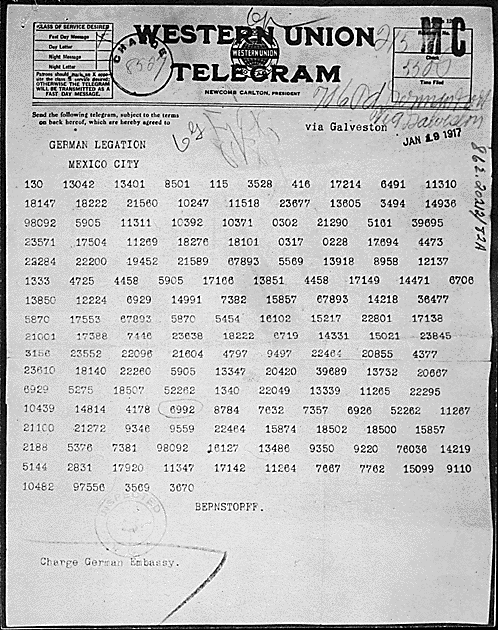 R → Russia exits the war
U → Unrestricted submarine warfare
N → Zimmerman Telegraph/Note
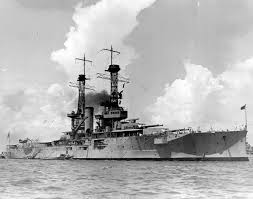 Raising an Army
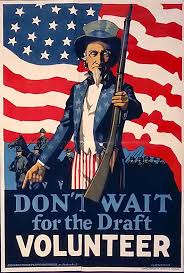 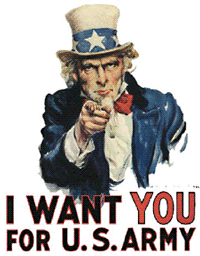 Congress passed the Selective Service Act (the draft) in May 1917
This required men to register to be randomly selected for military service
By the end of 1918, 24 million men had registered 
Of this number, 3 million were called up
About 2 million troops reached Europe before the truce was signed, and 3/4 of them saw actual combat
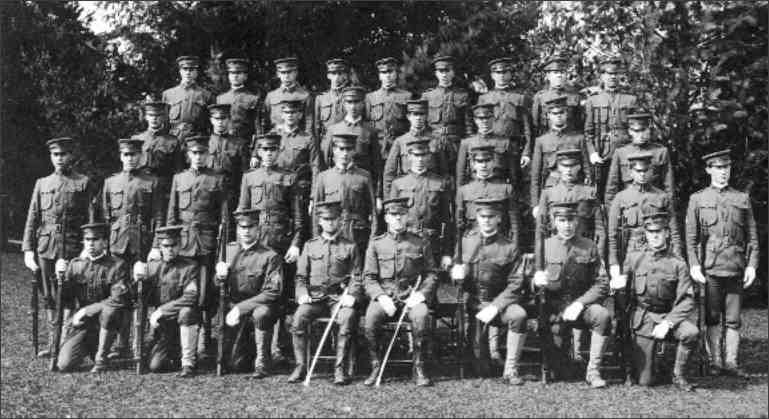 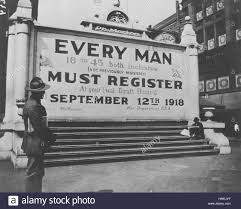 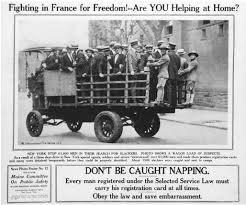 Espionage & Sedition Acts
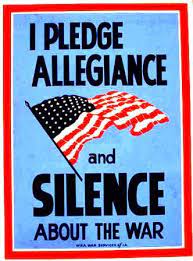 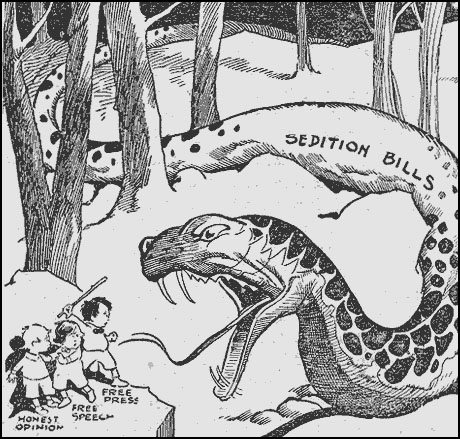 Stated a person could be fined up to $10,000 and sentenced to 20 years in jail for interfering with the war effort or for saying anything against the government
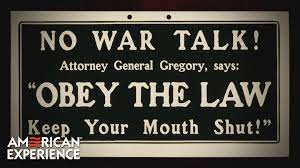 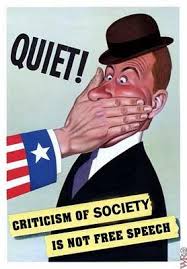 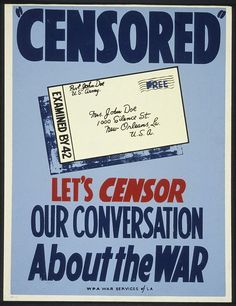 Schenck v. U.S. (1919)
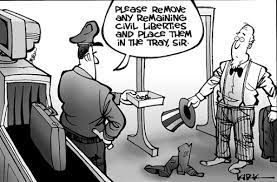 Charles Schenck was a member of the Socialist Party who felt drafting men was unfair use of governmental authority
Convicted for distributing literature that encouraged men to resist the draft
Schenck claimed his 1st Amendment right to freedom of speech had been violated
His case questioned if the 1st Amendment right was violated if Congress passed a law punishing dissent in wartime
Supreme Court ruled that there were limits to free speech - it did not protect words that create a “clear and present danger”
Sedition Act 1918 - opposition to war illegal
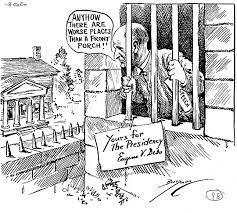 War Industry Board
War Industry Board:
Participating in WWI required not only mobilization of people, but of materials in the U.S.
The war effort demanded that the industry join the federal government to ensure an adequate flow of supplies to the war front to keep things moving smoothly on the home front
For the duration of the war, the WIB ran the nation’s economy and was responsible for overseeing the industrial production
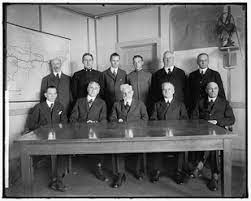 War Efforts on Home Front
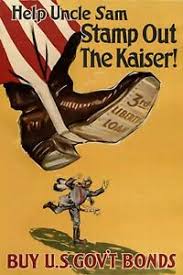 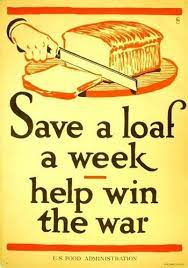 War Bonds:
Citizens could buy to help finance the war effort
Food Administration:
The main agency to help produce & conserve food, instituted rationing system
Victory Gardens:
Citizens growing own fruits & veggies at home to conserve more food for the troops
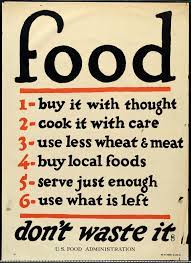 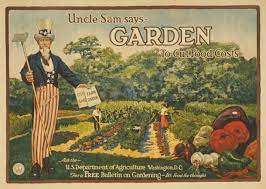 Committee on Public Information & Propaganda
Committee on Public Information:
To popularize the war, the government set up the nation’s first propaganda agency
The head of the CPI was former muckraker George Creel
Creel persuaded the nation’s artists and advertising agencies to create paintings, posters, etc. to promote the war
Propaganda:
A form of biased communication designed to influence people’s thoughts and actions
Examples: ads in posters, radio, & television
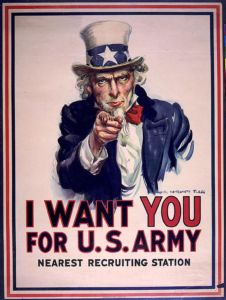 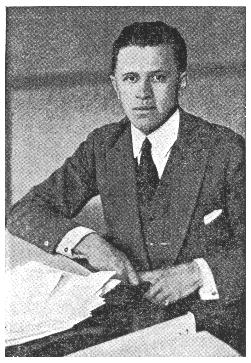 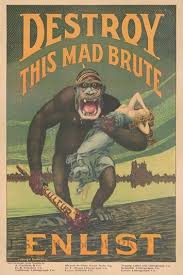 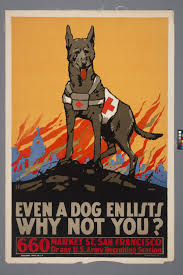 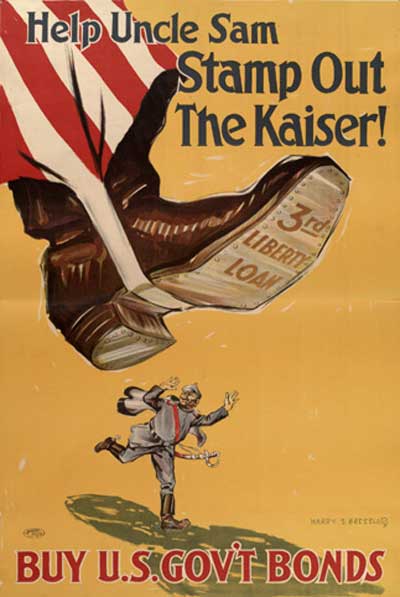 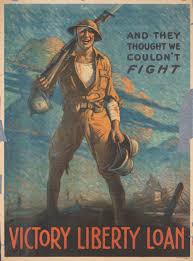 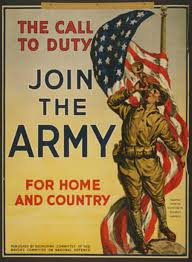 The Great Migration
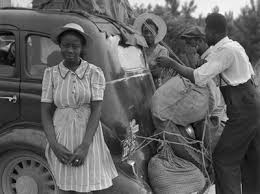 One effect of the war on African Americans was the Great Migration
The movement of thousands of African Americans from the South to the North
They hoped to escape harsh treatment in the South and hoped to find jobs and equality in the North
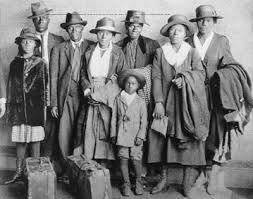 Women’s Roles
Although women were not allowed to enlist, the army reluctantly accepted women in the Army Corps of Nurses
They were denied army rank, pay, and benefits
Some 13,000 women accepted noncombat positions in the Navy and Marines
They served as nurses, secretaries, and telephone operators with full military rank
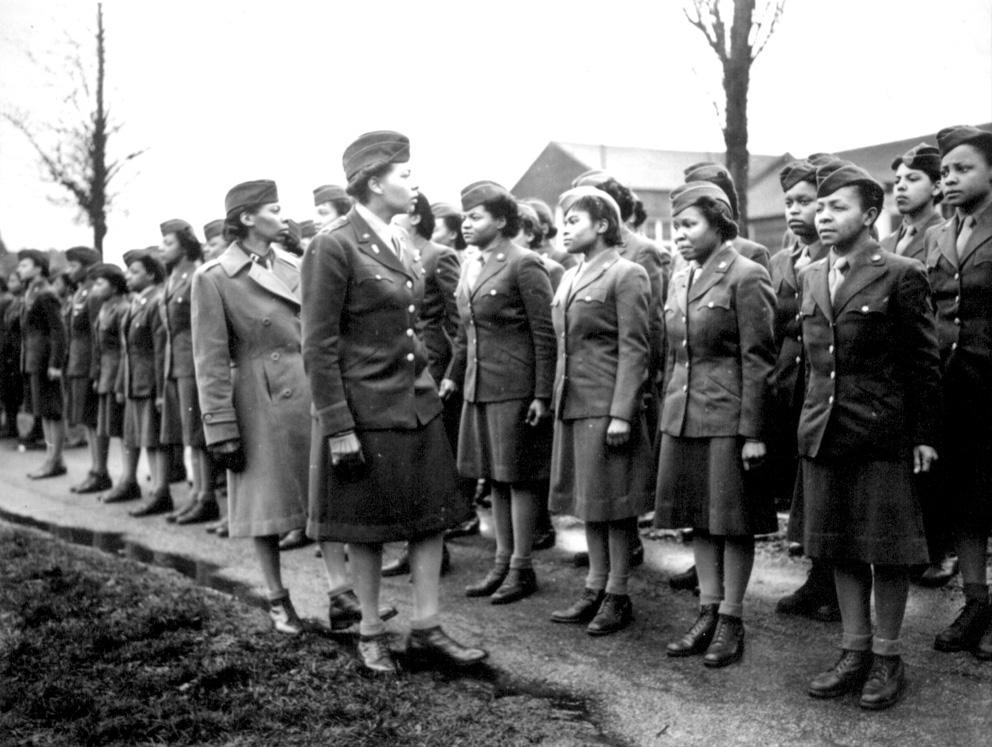 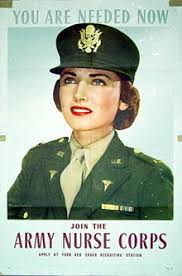 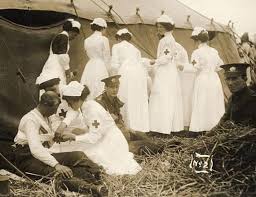 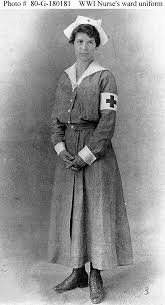 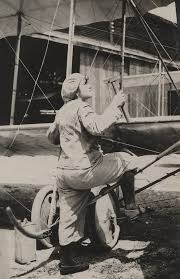 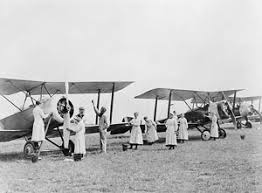 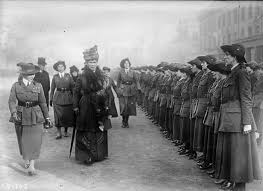 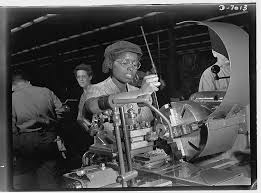 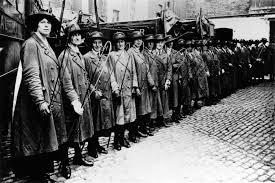 Conscientious Objectors
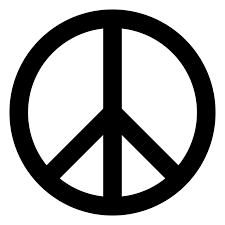 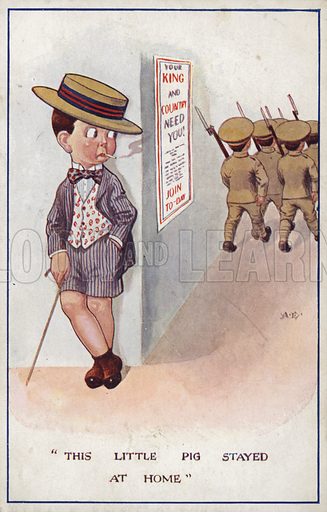 People who refused to participate in war for philosophical, religious, or moral reasons
About 3,500 men obtained legal conscientious objector exemptions
A smaller number simply refused to cooperate with the military in any way
Approximately 500 objectors were court-martialed and imprisoned
Alvin York → conscientious objector
Almost avoided military service
Most decorated American soldier in WWI
Received the Medal of Honor for leading an attack on German machine gun nests
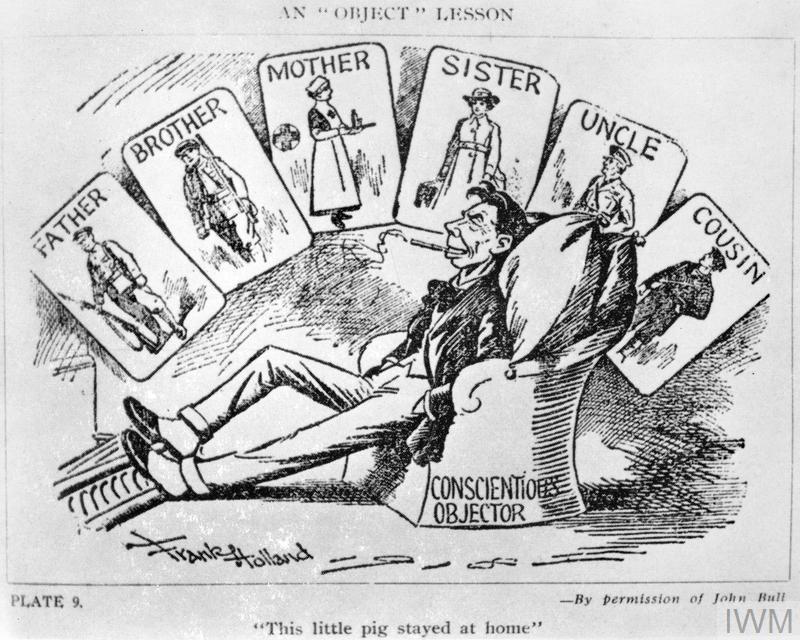 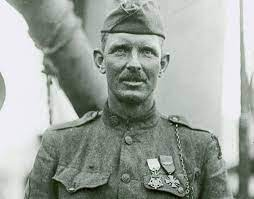 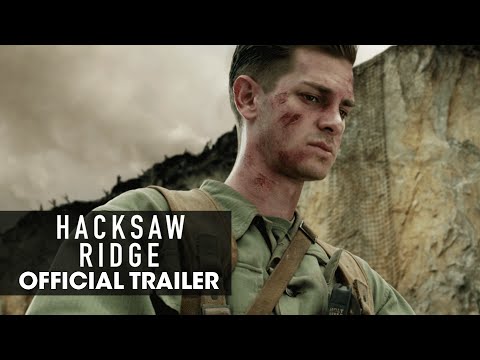 Trench Warfare Game - How will you fair?
https://www.warmuseum.ca/overthetop/game/ 

Directions:
Go to the link above in Canvas
Play the game
Screenshot your destiny (did you survive or were you killed?)
Write a short summary (there is a document in Canvas for you to paste your destiny and write your summary in for you to submit)